このテンプレートはA4サイズ(297㎜×210㎜）の
印刷物を作る為のテンプレートです。
ご利用にあたっては「ご利用ガイド」をお読みください。
POINT1

テンプレートのサイズは黒の枠
(303㎜×216㎜）で
作成しています。
POINT2

印刷物の仕上がりサイズは赤の枠(297㎜×210㎜）で
作成しています。
POINT３

文字・イラスト・写真の絵柄等、
仕上がりで切れてはいけない部分は
青の枠（293㎜×206㎜）の中に収めてください。
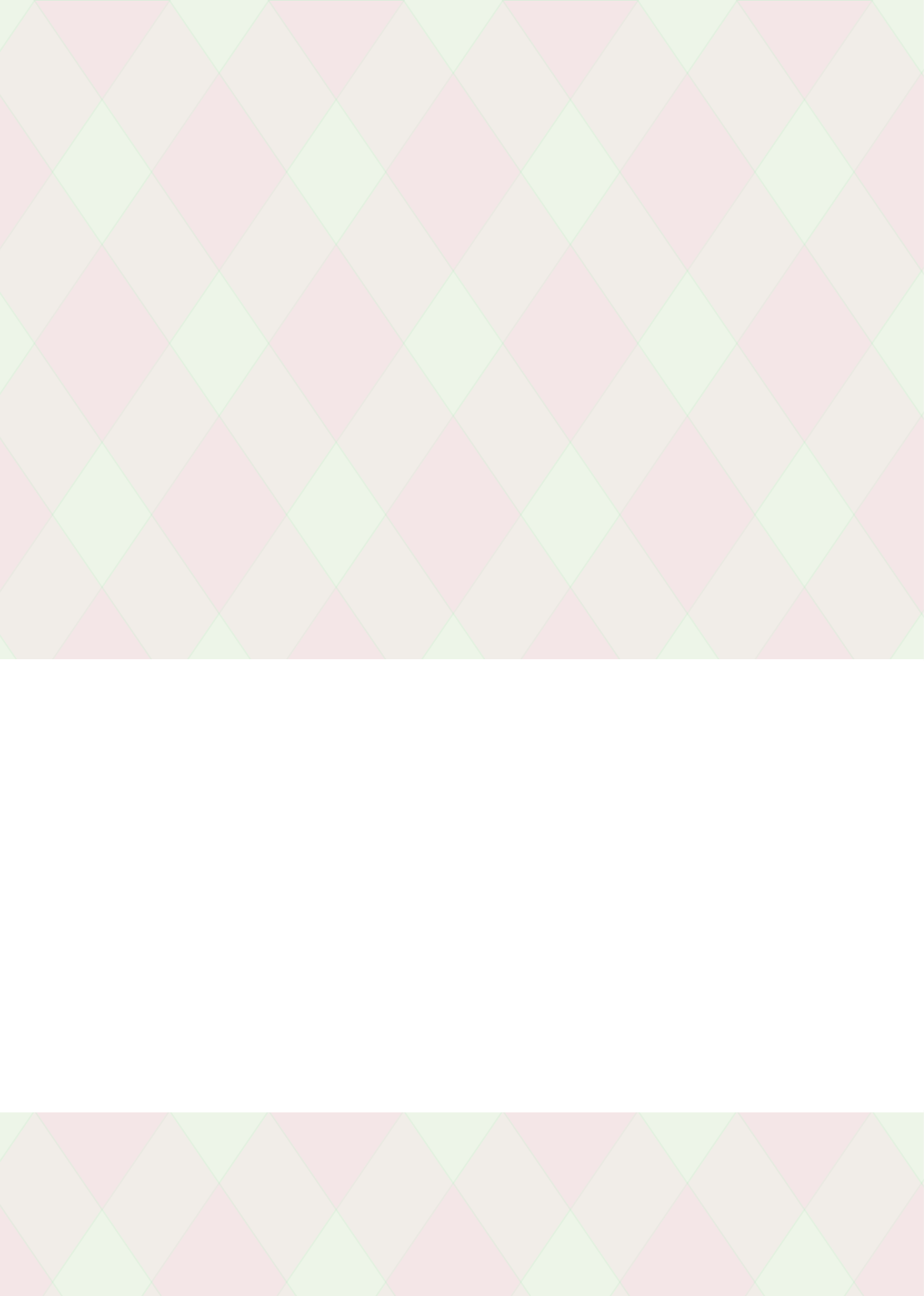 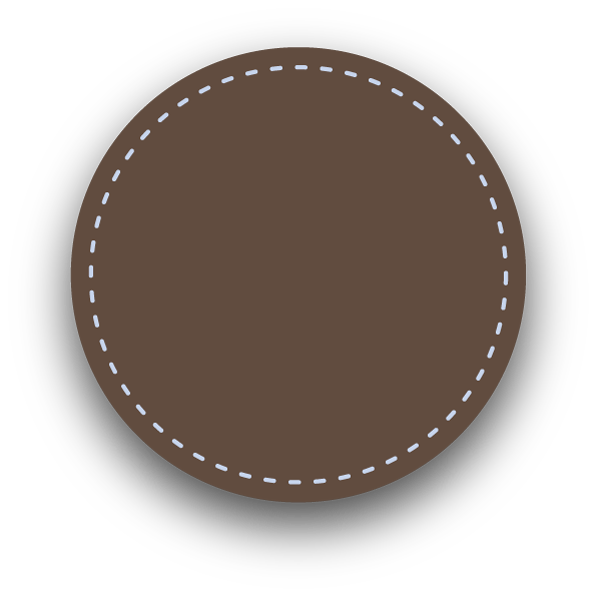 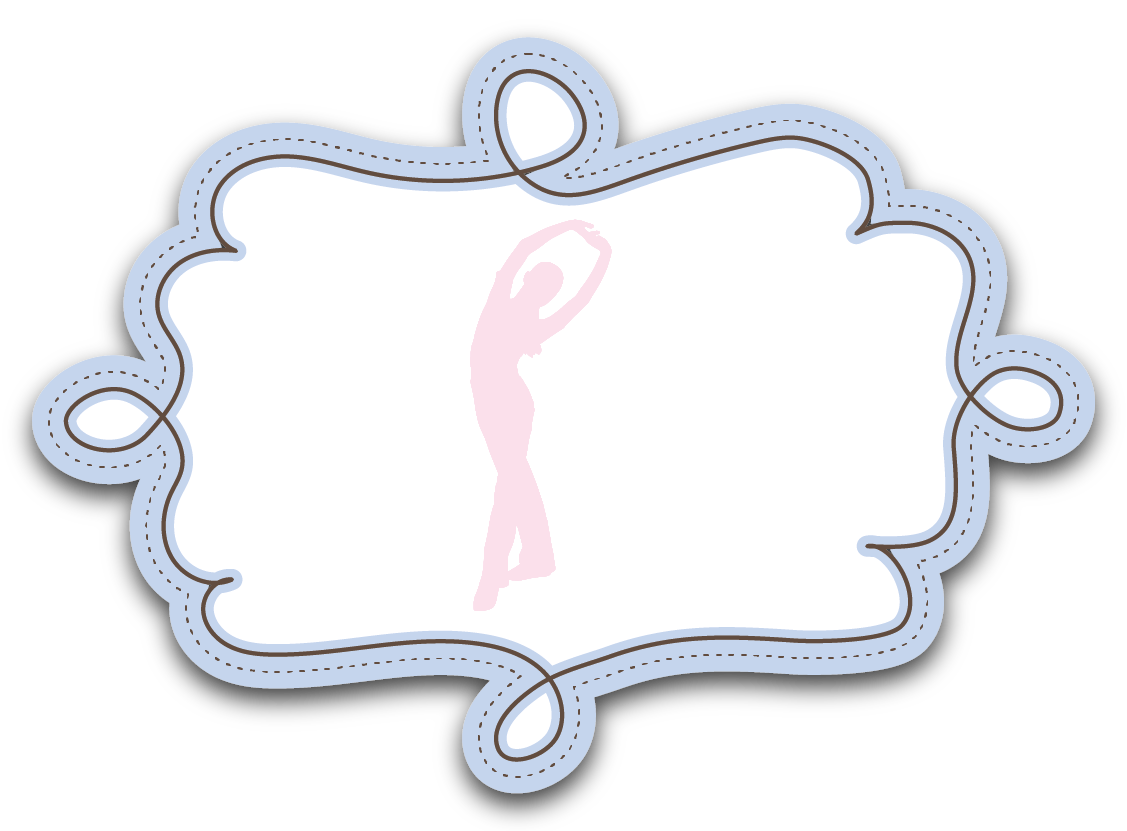 生徒
募集中!
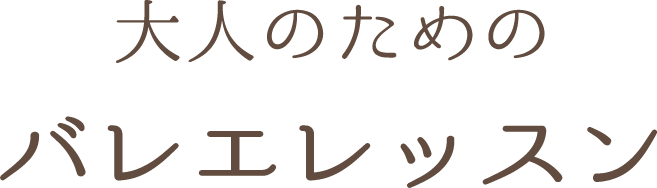 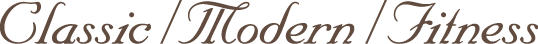 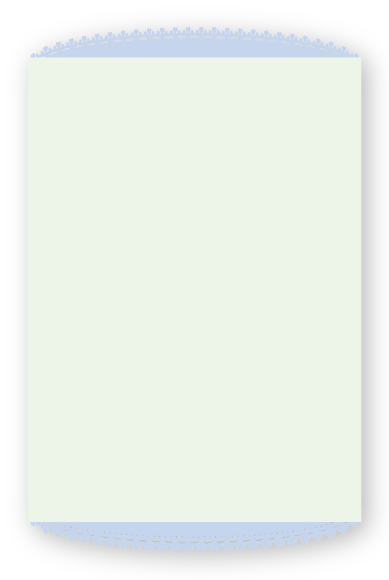 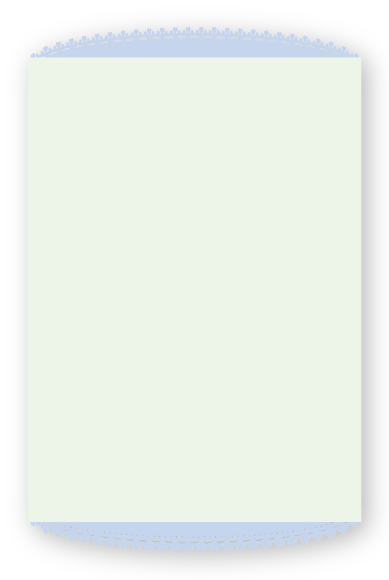 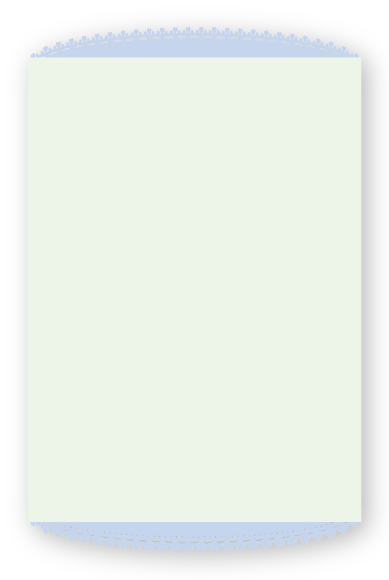 平日夜間クラス
土日昼間クラス
当校の特徴
お仕事帰りに通える初心者にも安心なクラス。
負担の少ない基礎的な練習が中心です。
本格的な技術も指導しているクラスです。
生徒さんのレベルに応じて2つのコースから選べます。
美しい姿勢や健やかなカラダを維持したい方に、ベテランの講師陣が初心者の方でもわかりやすく丁寧に指導しています。
入会金：¥5,000
＊週複数回のレッスンをご希望の方に割引制度がございます。
お気軽にお問合せください。
料金：¥4,000〜/回
料金：¥3,500〜/回
【月・水・金】
19：30〜21：00
【火・木】
19：00〜20：30
【基礎コース】
14：00〜/18：00〜　(各90分)
【中級コース】
10：30〜/16：00〜　(各90分)
写真を入れてください
代表
明日来子
2003年、○○バレエ団退団後アスクルバレエスクール開講
アスクルバレエスクール
体験レッスンのご希望も
お気軽にお電話ください。
東京都江東区豊洲３-２-３
Tel.03-1234-1111(15時～21時)
チラシ印刷等テンプレートご利用上のご注意事項

本テンプレート（以下「本テンプレート」という）は、アスクル株式会社（以下「当社」という）がアスクルスピードプリントセンター（以下「本サイト」という）を通じて提供するものです。以下の内容をお読みいただき、同意された場合のみテンプレートをご利用下さい。なお、本テンプレートをご利用いただいた時点で本ご注意事項の内容に同意いただいたものとみなします。

【チラシ印刷等テンプレートのご利用について】
・本テンプレートは、本サイトでご注文いただくチラシ等の原稿作成のためにご提供するものです。ただし、ご自身のプリンターでも印刷いただくことができます。
・本テンプレートは、無料でご利用いただけます。
・本テンプレートのサイズやカラーの変更、画像差替えなどの加工は自由です。
・本テンプレートのご利用にあたり当社へのご連絡は必要ございません。

【著作権について】
本テンプレートの著作権は、アスクル株式会社に帰属します。お客様は、当社より、本テンプレートを本注意事項に従い無償で使用することが許諾されますが、本テンプレートに関し、それ以外のいかなる権利も取得するものではなく、それら全ての権利はアスクルに留保されます。

【禁止事項】
以下に該当する行為を禁止します。
・本テンプレートのデータおよび本テンプレートを編集したデータ等を第三者に譲渡、転売、貸与、再配布する行為
・本テンプレートに直接リンクを設定する（直リンクする）行為
・本サイトの運営を妨害する行為
・違法または不正な目的のために本テンプレートを利用する行為
・その他当社が合理的に不適切であると判断する行為

【免責事項】
・本テンプレートは原状有姿で提供されるものとし、当社は、本テンプレートについて、その安全性、正確性、確実性、有用性、合目的性、最新性、合法性、道徳性、商品性、パフォーマンスおよび結果、コンピュータウィルスに感染していないこと、提供するソフトウェアの不具合やバグが修正されること、印刷した場合の品質等を含めいかなる保証を行うものではありません。当社は、利用者に対し、本テンプレートの瑕疵、不具合の修正、補修、訂正、代替テンプレートの提供その他いかなる義務をも負わないものとします。また、当社は、利用者への何らの予告なく本テンプレートの内容を変更し、消去し、または利用停止する権利を留保します。
・本テンプレートのご利用に起因して利用者と第三者との間に紛争が生じた場合、当社は一切責任を負わないものとします。
 
【利用者の責任】
利用者が本テンプレートの利用に関連して当社または第三者に損害を与えた場合、利用者は当該損害を賠償するものとします。

【その他】
本テンプレートを利用した印刷のご注文に関するご相談は、本サイト（アスクルスピードプリントセンター http://spc.askul.co.jp/）のフリーダイヤル0120-117-132（受付時間：午前6時～午後6時　日・祝日除く）までお問い合わせください。


以上